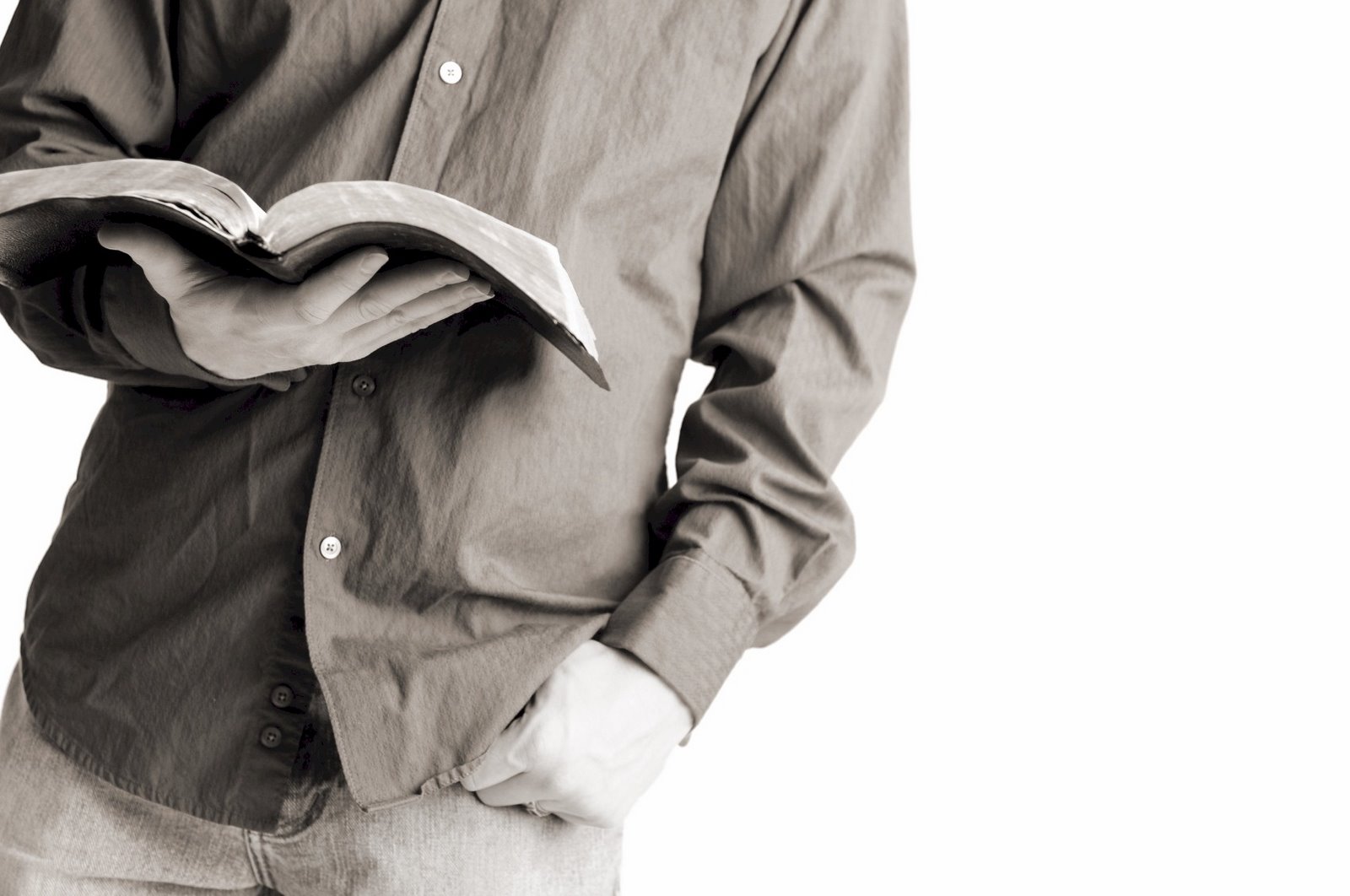 Bible Reading
Challenge, 2017
Week #15
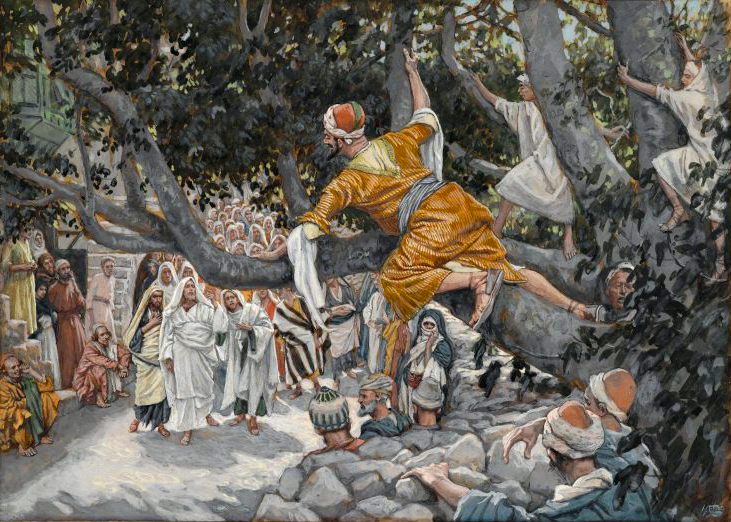 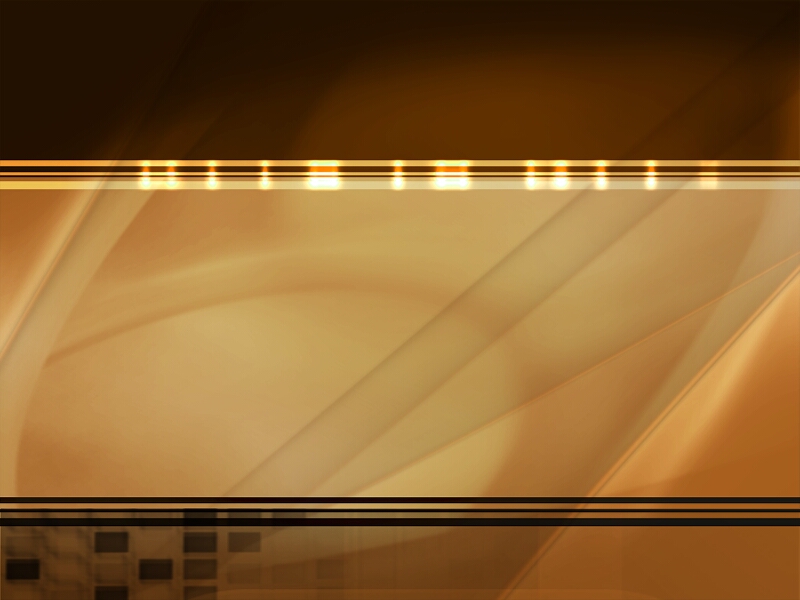 When Zaccheus Meets Jesus (Luke 19:1-10)
Zaccheus’ name means “pure.”
   He was a chief tax collector.
   He was rich. 
   He wanted to see Jesus.
   He was “small in stature.” 
   He climbed into a sycamore tree.
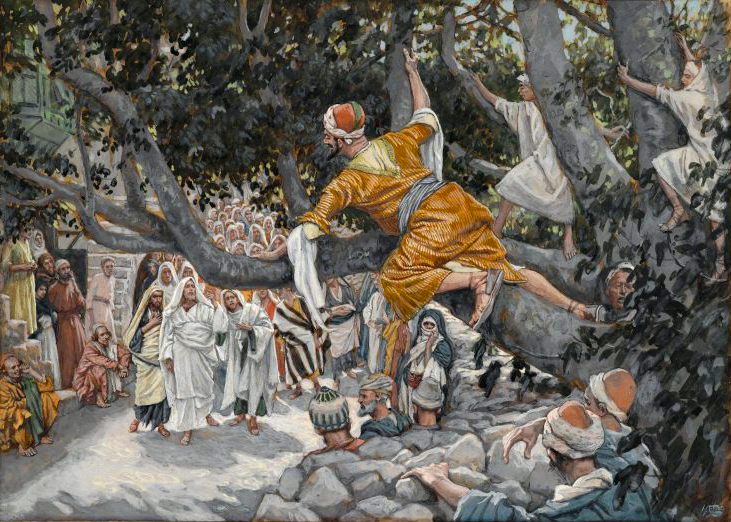 Key Observations
Jackson Heights Bible Reading Challenge    Week #15
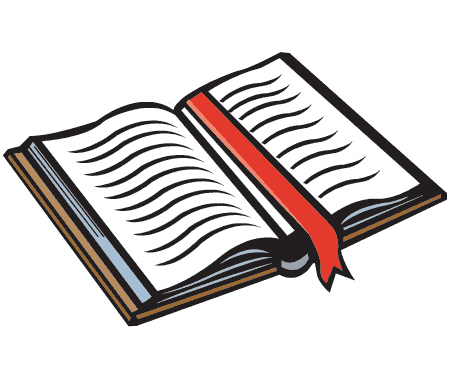 JERICHO
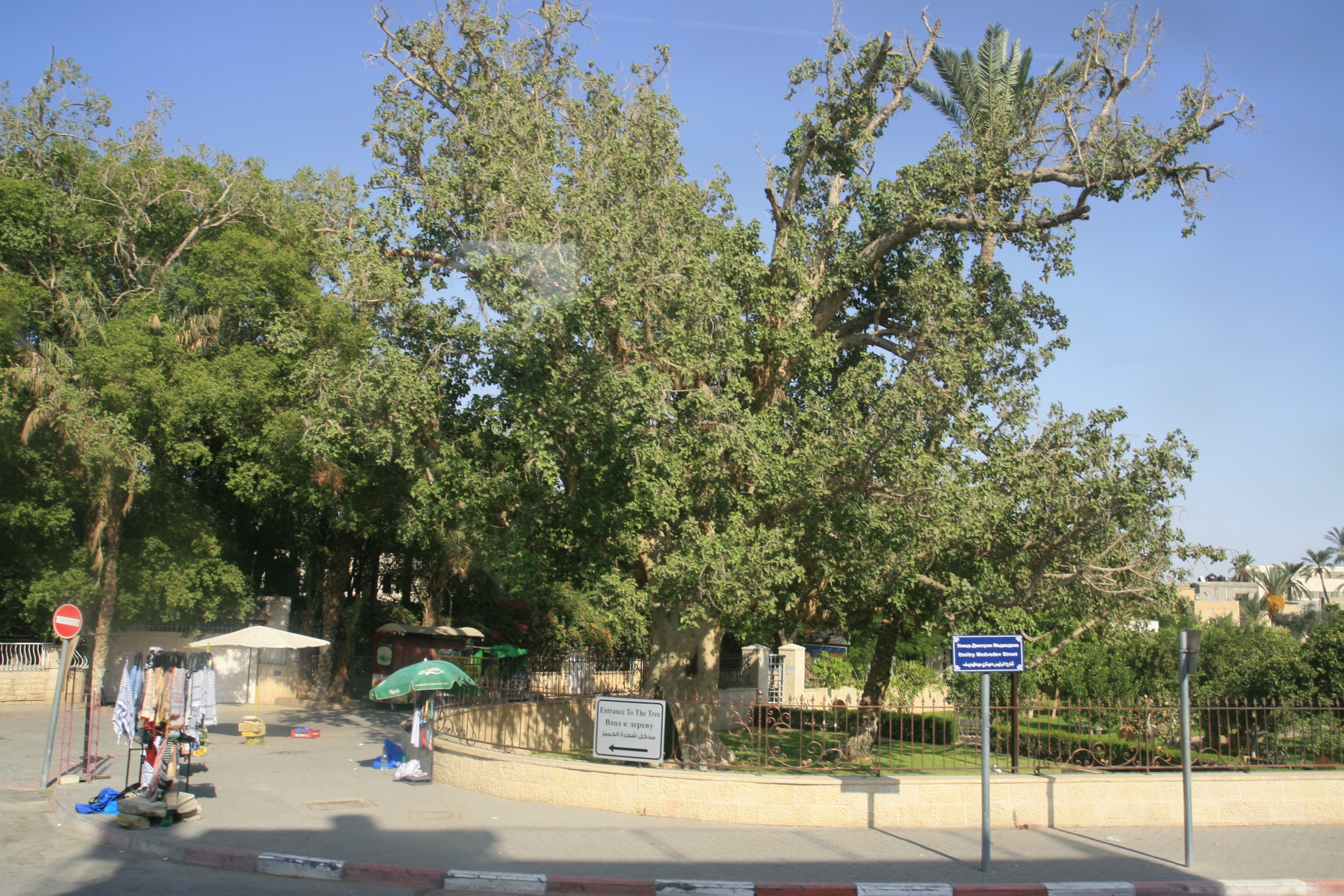 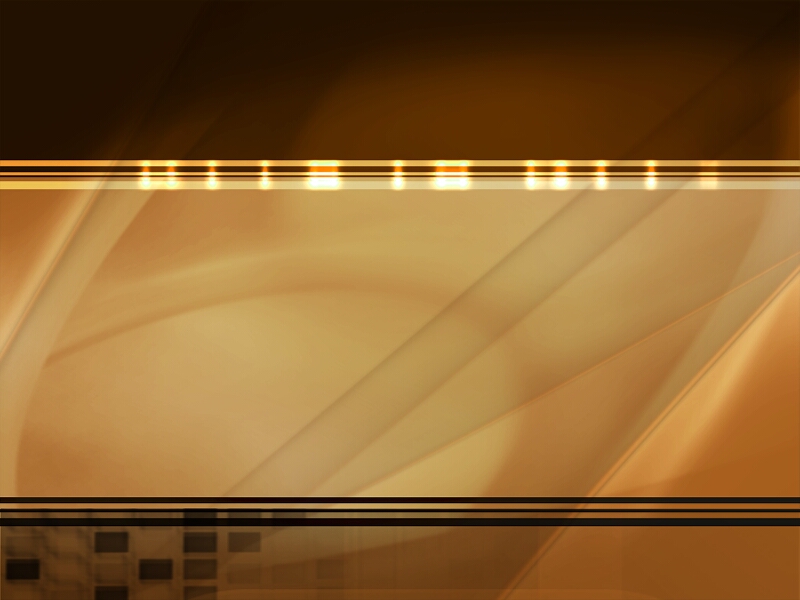 When Zaccheus Meets Jesus (Luke 19:1-10)
Zaccheus’ name means “pure.”
   He is a chief tax collector.
   He is rich. 
   He wanted to see Jesus.
   He was “small in stature.” 
   He climbed into a sycamore tree.
   Jesus said He must stay in his house.
   He gladly received the Lord in his house.
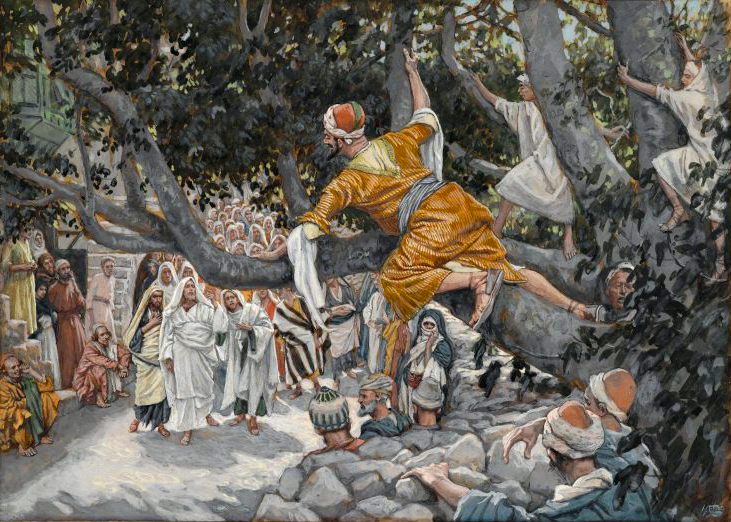 Key Observations
Jackson Heights Bible Reading Challenge    Week #15
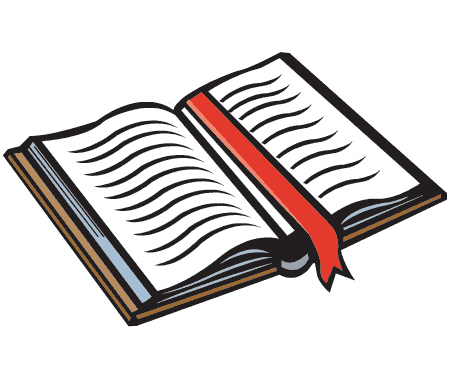 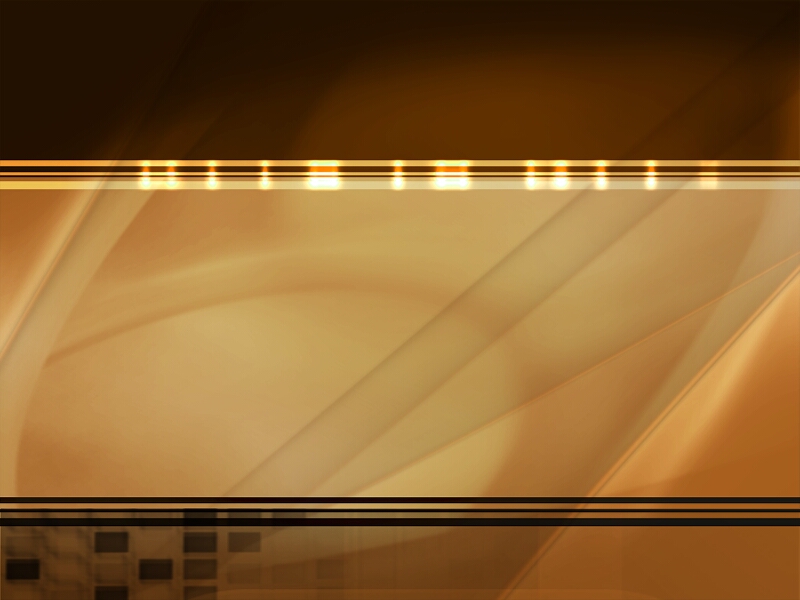 When Zaccheus Meets Jesus (Luke 19:1-10)
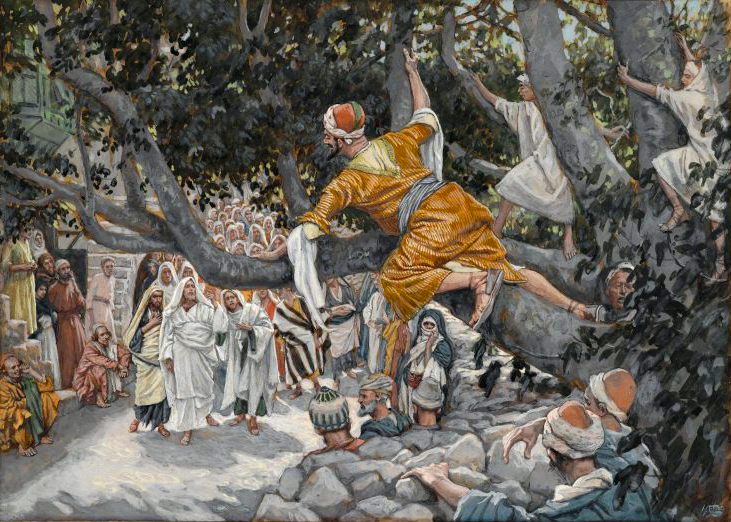 Key Lessons
Jesus knows you!


  Jesus wants you!

  Jesus can change you!
Jackson Heights Bible Reading Challenge    Week #15
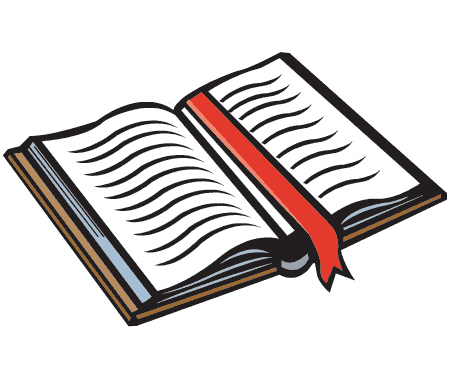